USBR Updates: 
Green River
CRFS Meeting March 15, 2016
Green River Operations
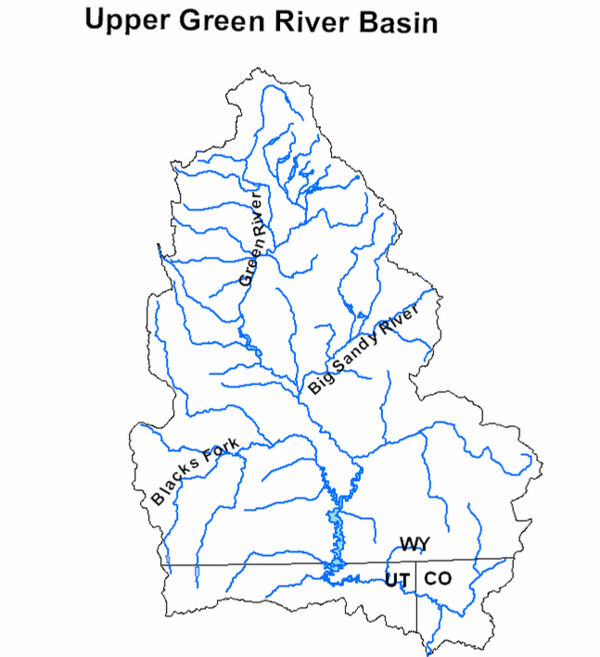 Fontenelle 
Flaming Gorge
Fontenelle Operations
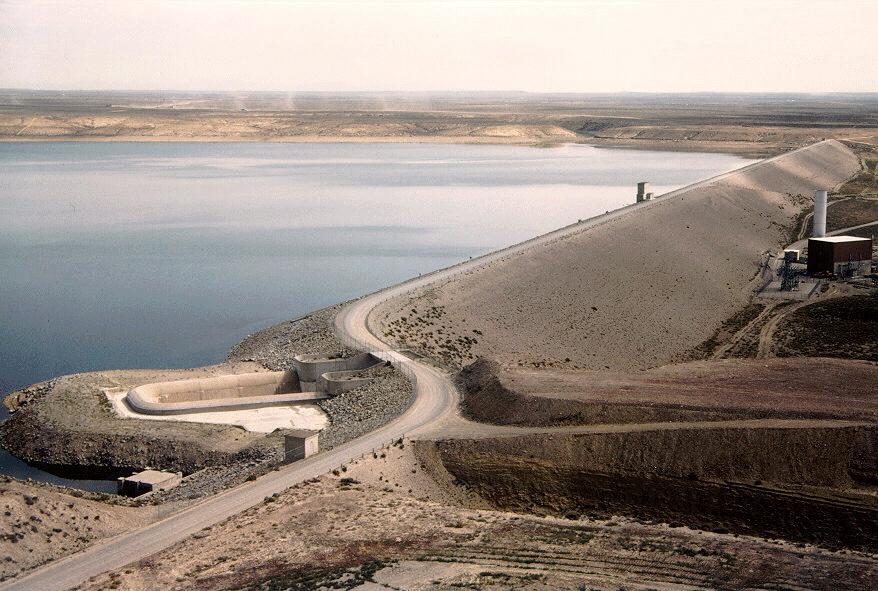 Fontenelle
Storage
	Live Capacity 			345,000	AF
	Capacity on 3/14/16		144,780	AF
					(42% full) typical for March				
Pool Elevation
	Reservoir Elev. (Min)		   6463.00	feet
	Elevation on 3/14/16		   6475.80	feet
	Elevation above (Min)	       12.80	feet

Inflow and Release
	Average Inflow		       850	cfs
	Average Release		       950	cfs
Fontenelle Reservoir Elevation
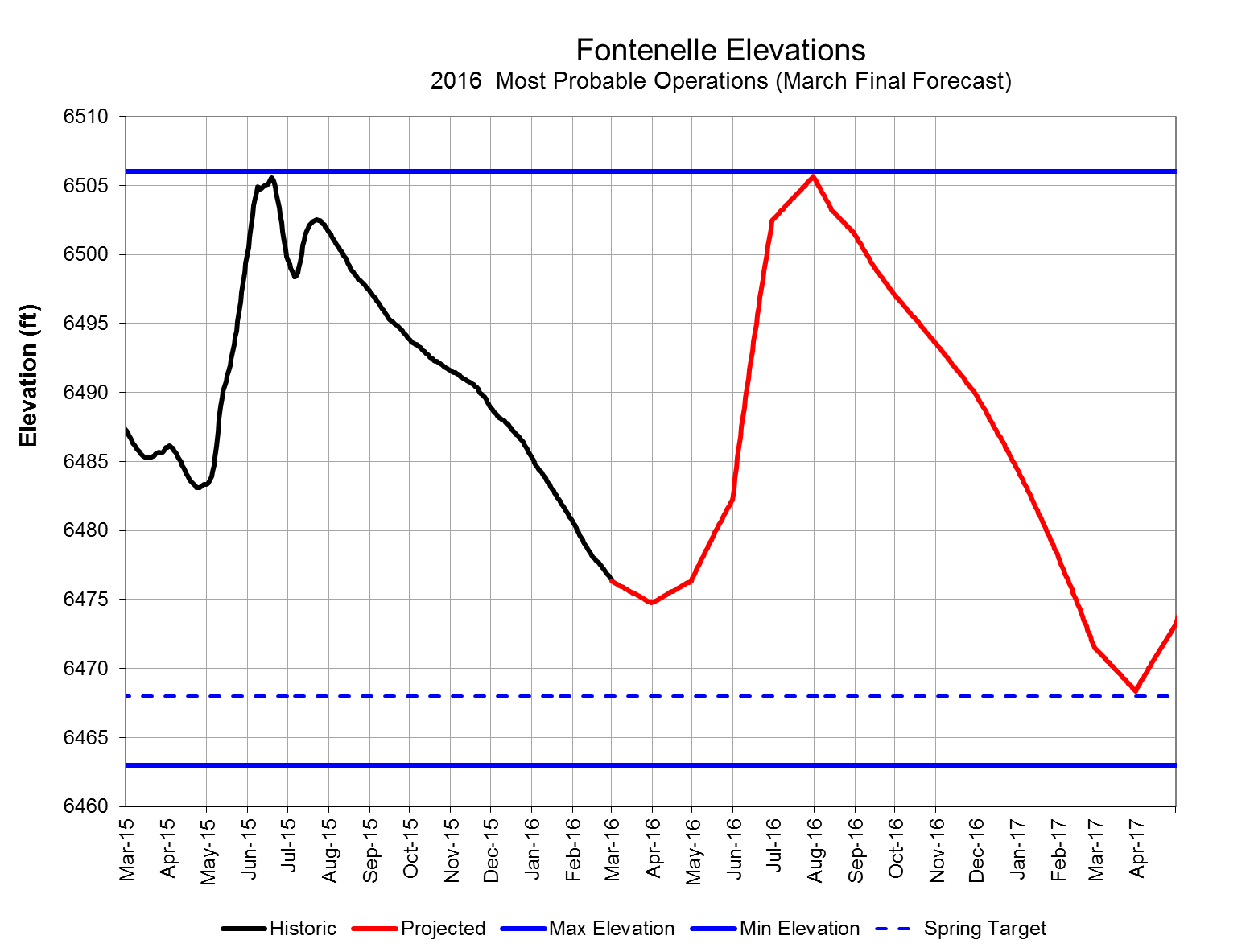 [Speaker Notes: Go to P:\FontenelleOps\FontenelleDailyOps.xls to get most recent plot]
Fontenelle Inflow and Release
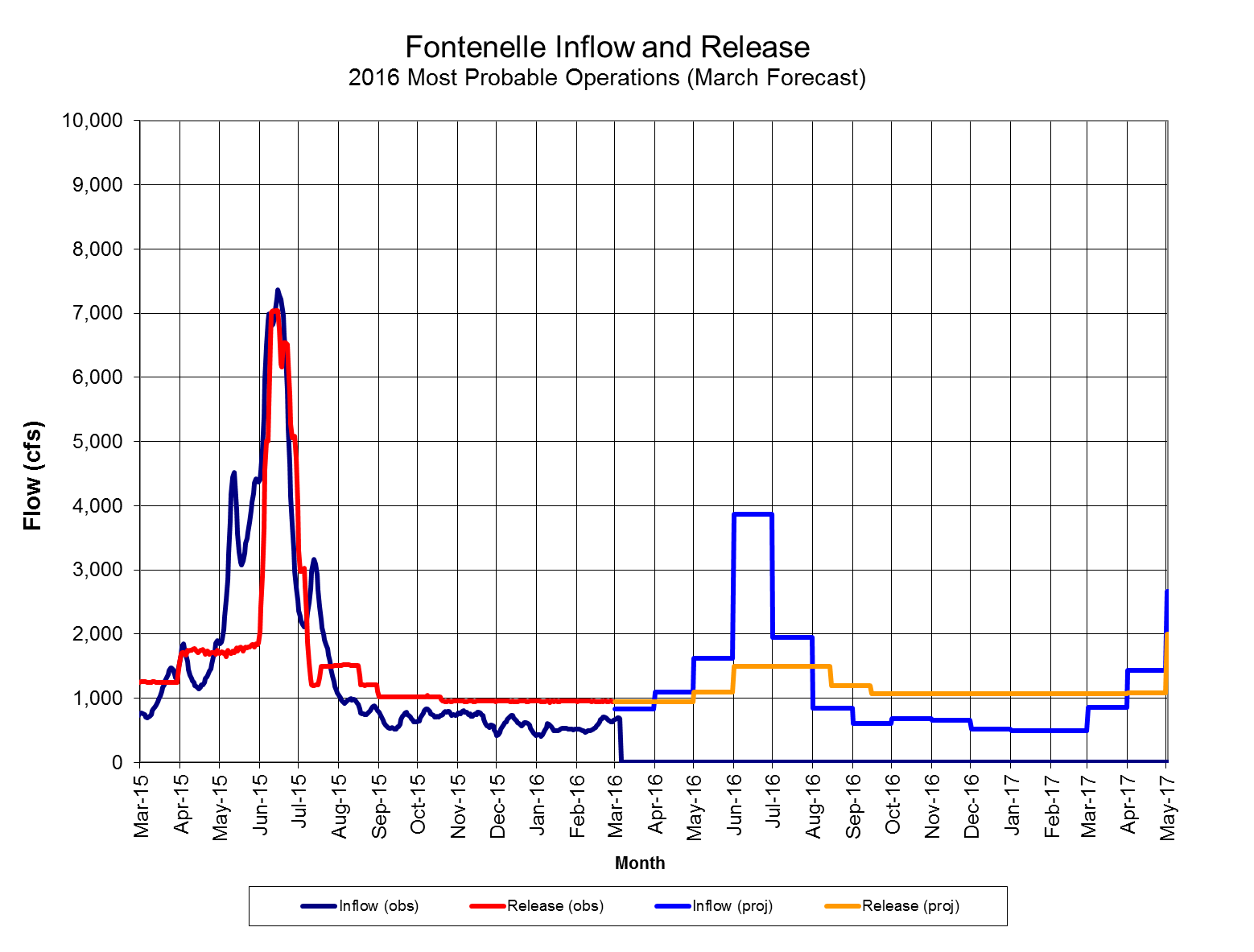 2015 Apr – Jul Inflow
768 KAF (106%)
2016 Projected releases between 900-1,500 cfs over summer
2016 Apr – Jul Inflow
515 KAF (71%)
[Speaker Notes: Go to P:\FontenelleOps\FontenelleDailyOps.xls to get most recent plot]
Flaming Gorge Operations
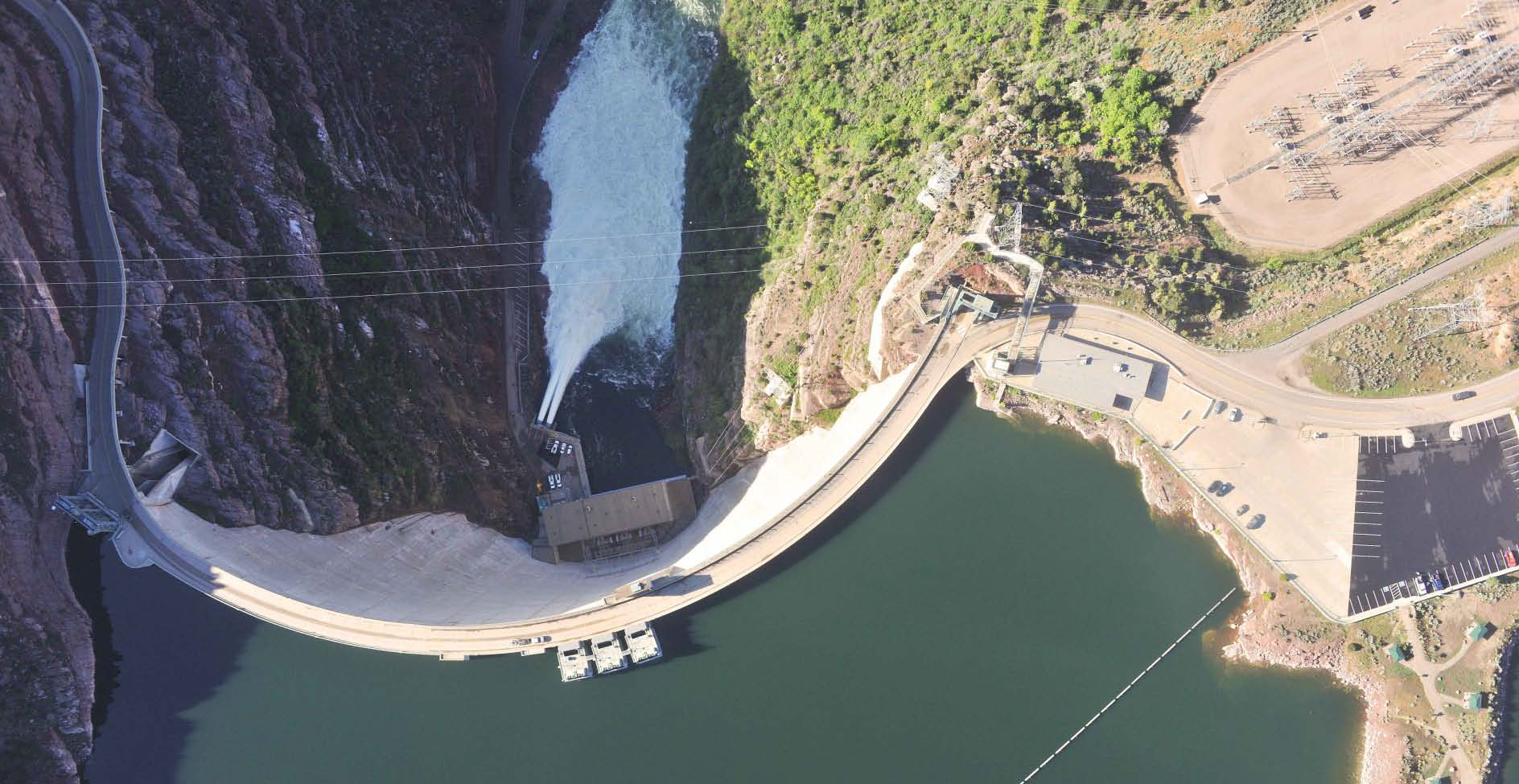 Flaming Gorge
Live Capacity 			3.752 		MAF
Capacity on 3/14/16		3.140		MAF
Available Space		  .612		MAF
				(84% full)


Reservoir Elev. 		   6040.00	feet
Elevation on 3/14/16		   6024.65	feet
Elevation below (Full)	       15.35	feet

Average Inflow		       1,470	cfs
Average Release		          815	cfs
Upper Green Classifications
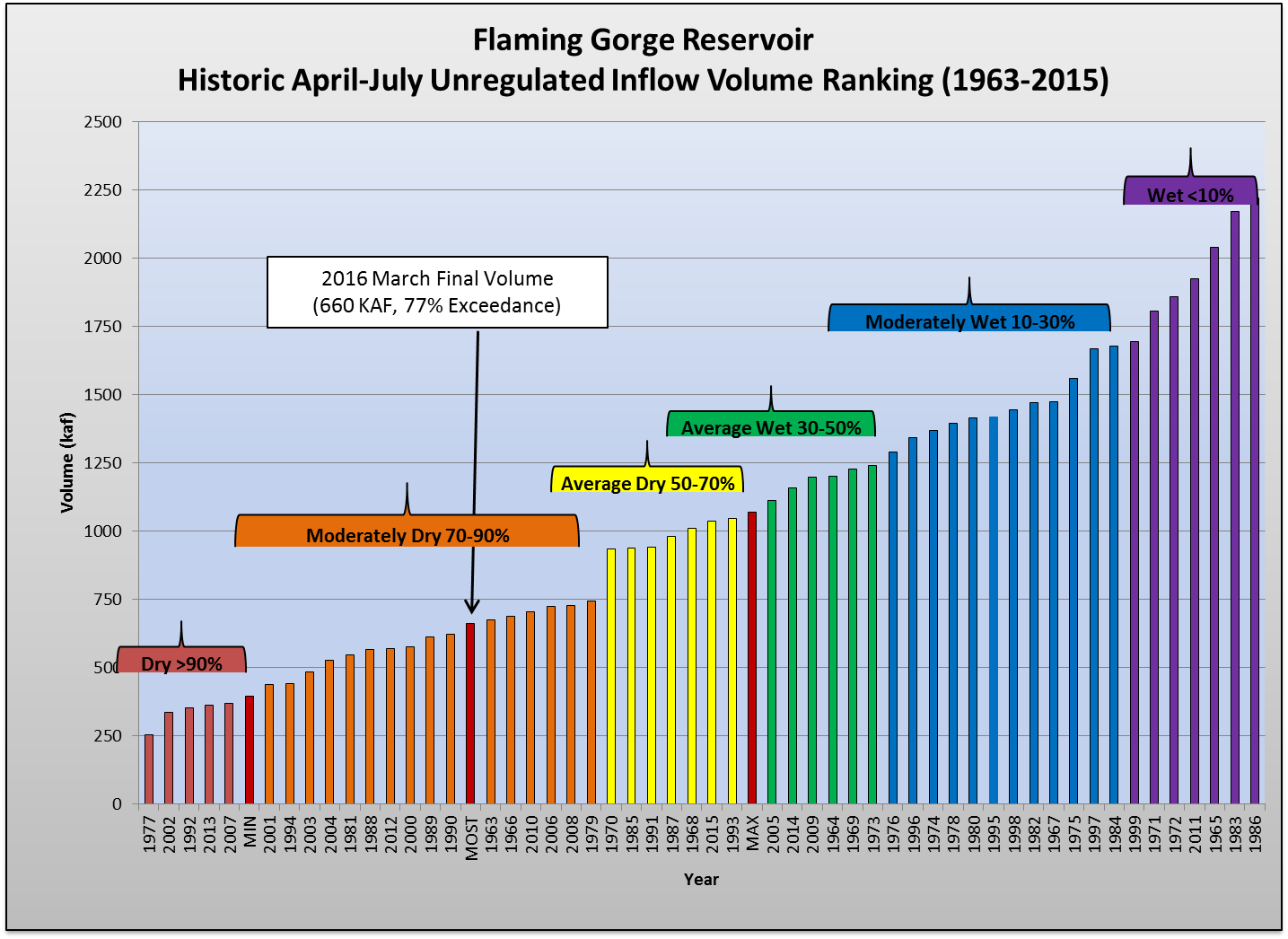 Yampa River Classifications
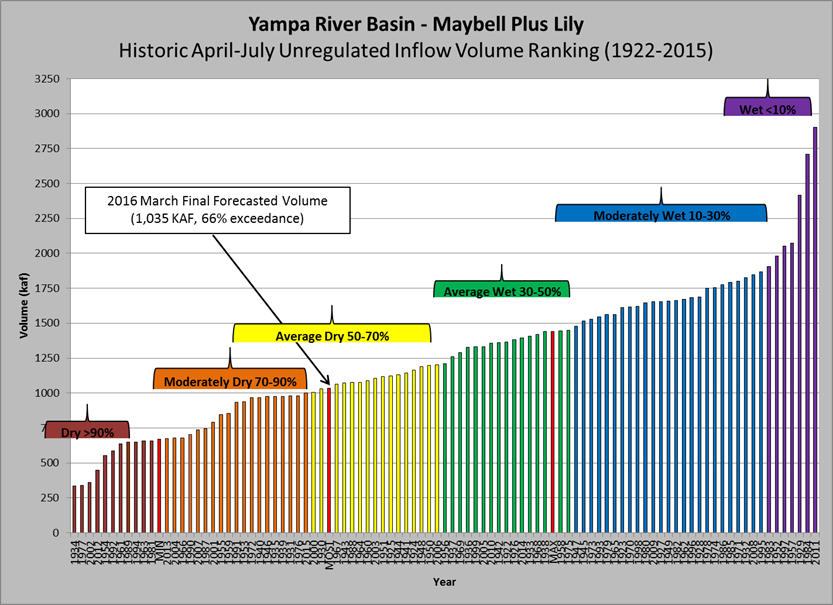 Spring 2016 Analog Hydrograph
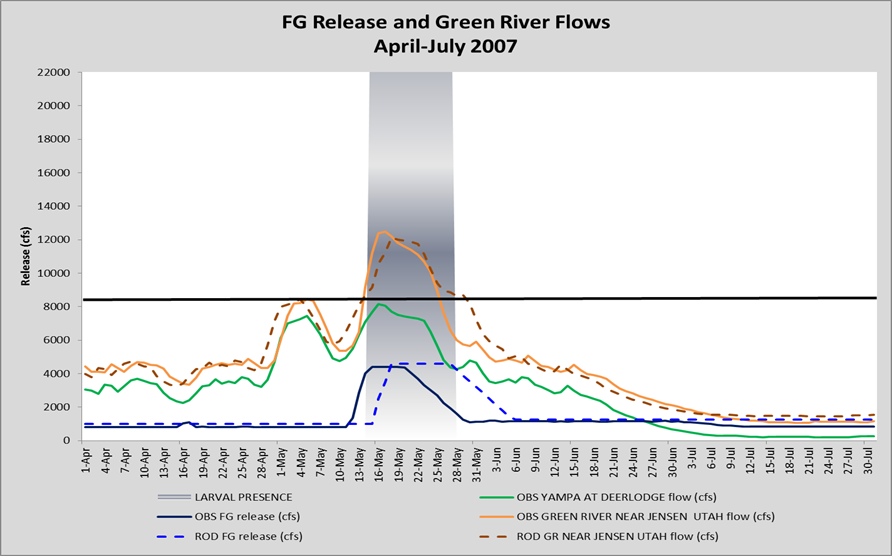